Фотоотчёт: Наши мероприятия за 2019-2020 уч.год
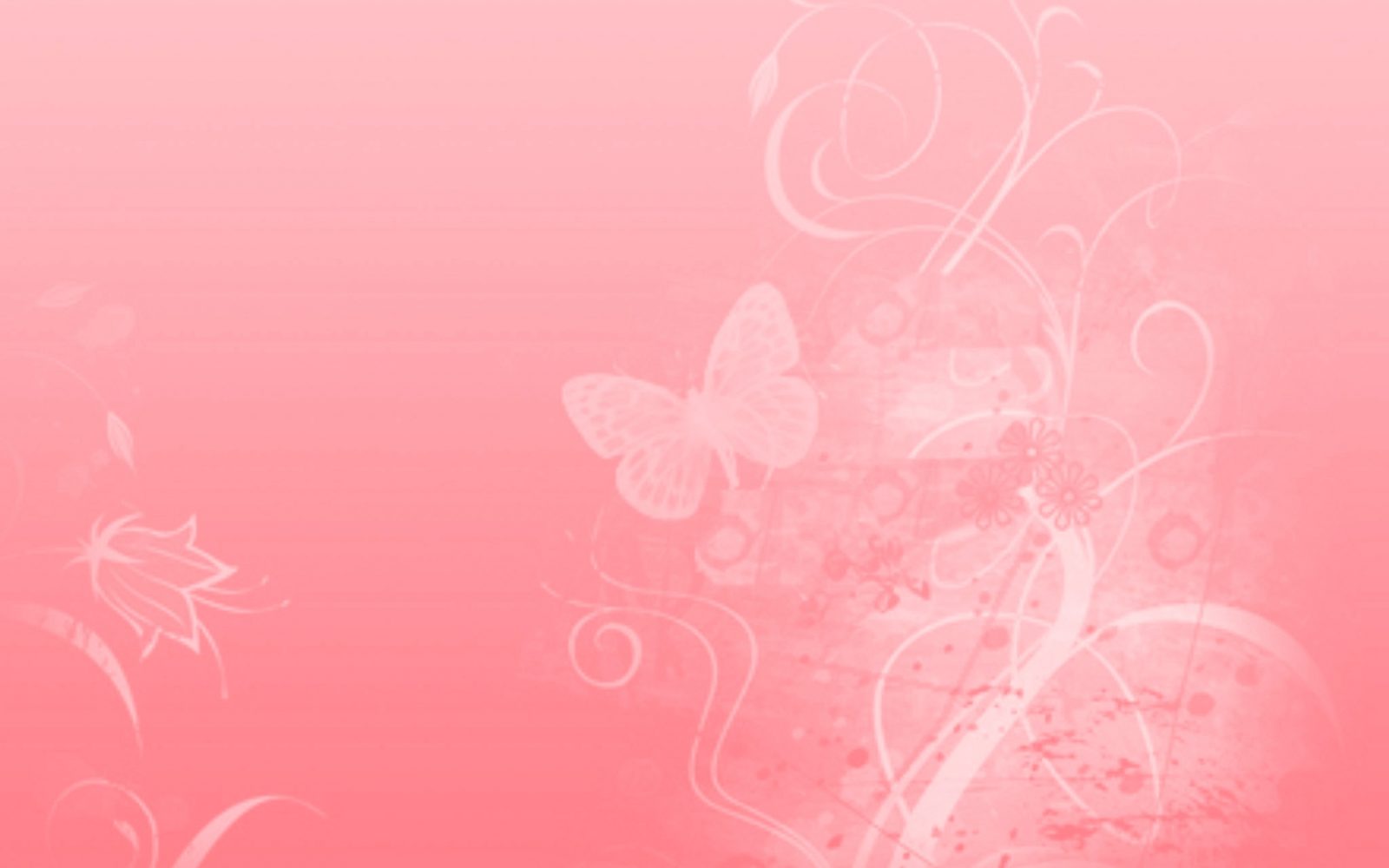 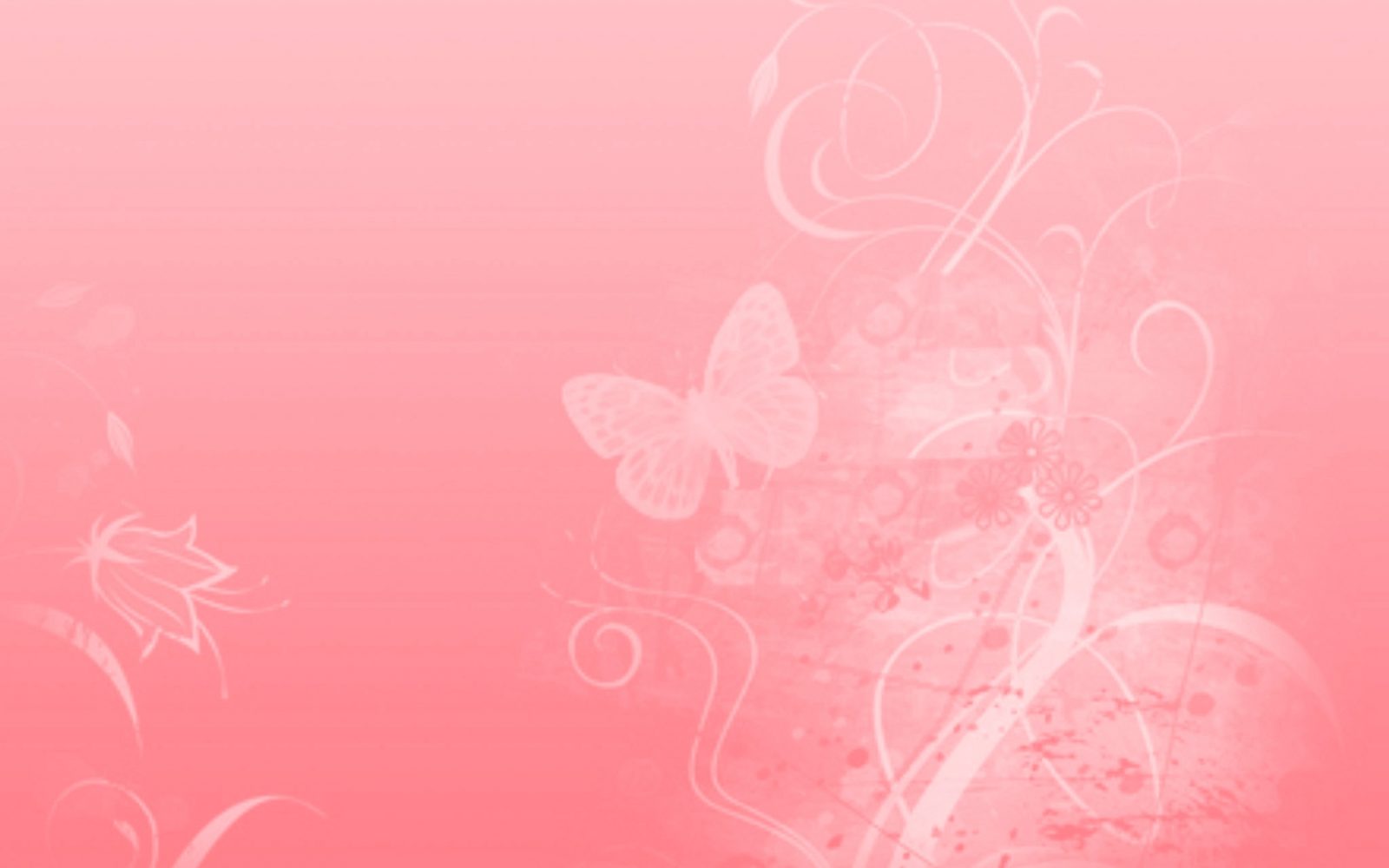 Выставка-диалог «Мой друг- здоровье»
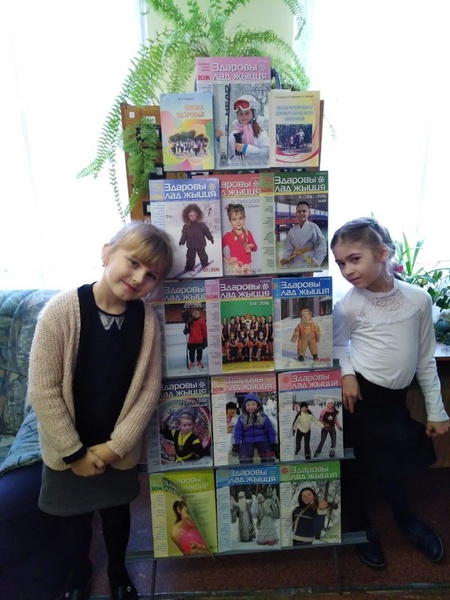 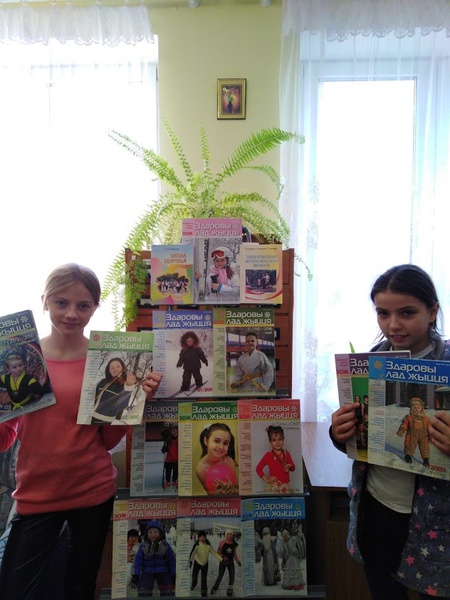 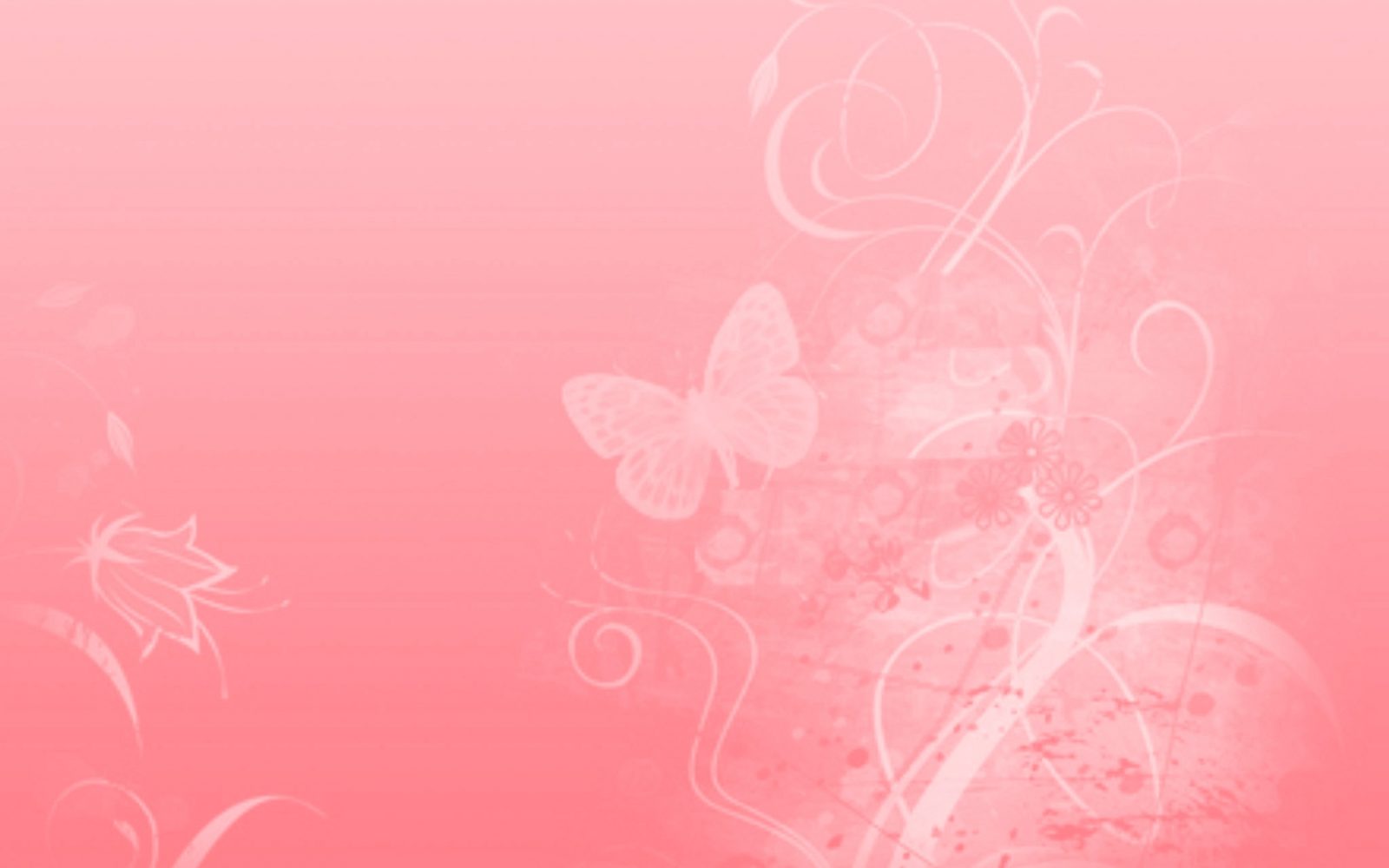 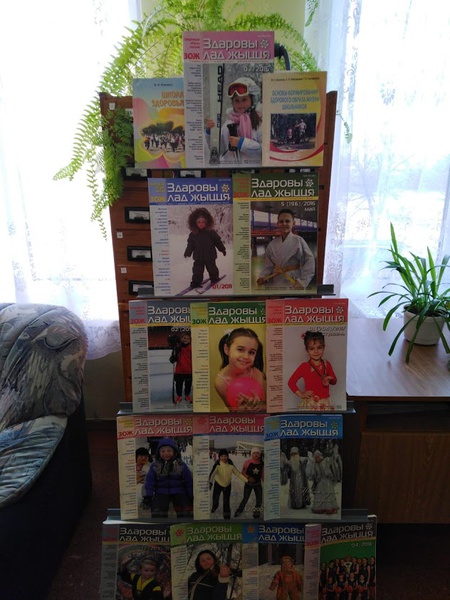 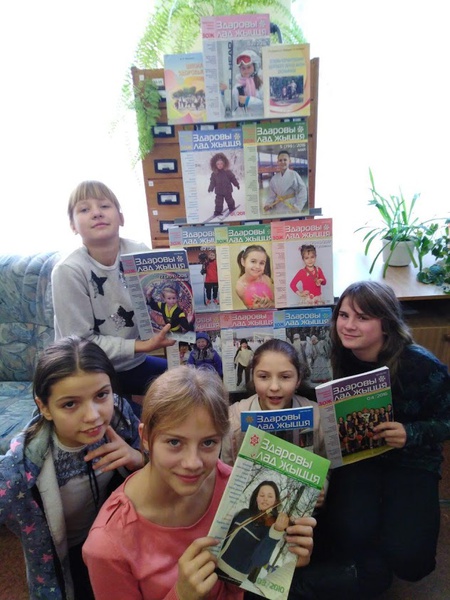 Экологическое ассорти  «Знатоки природы»
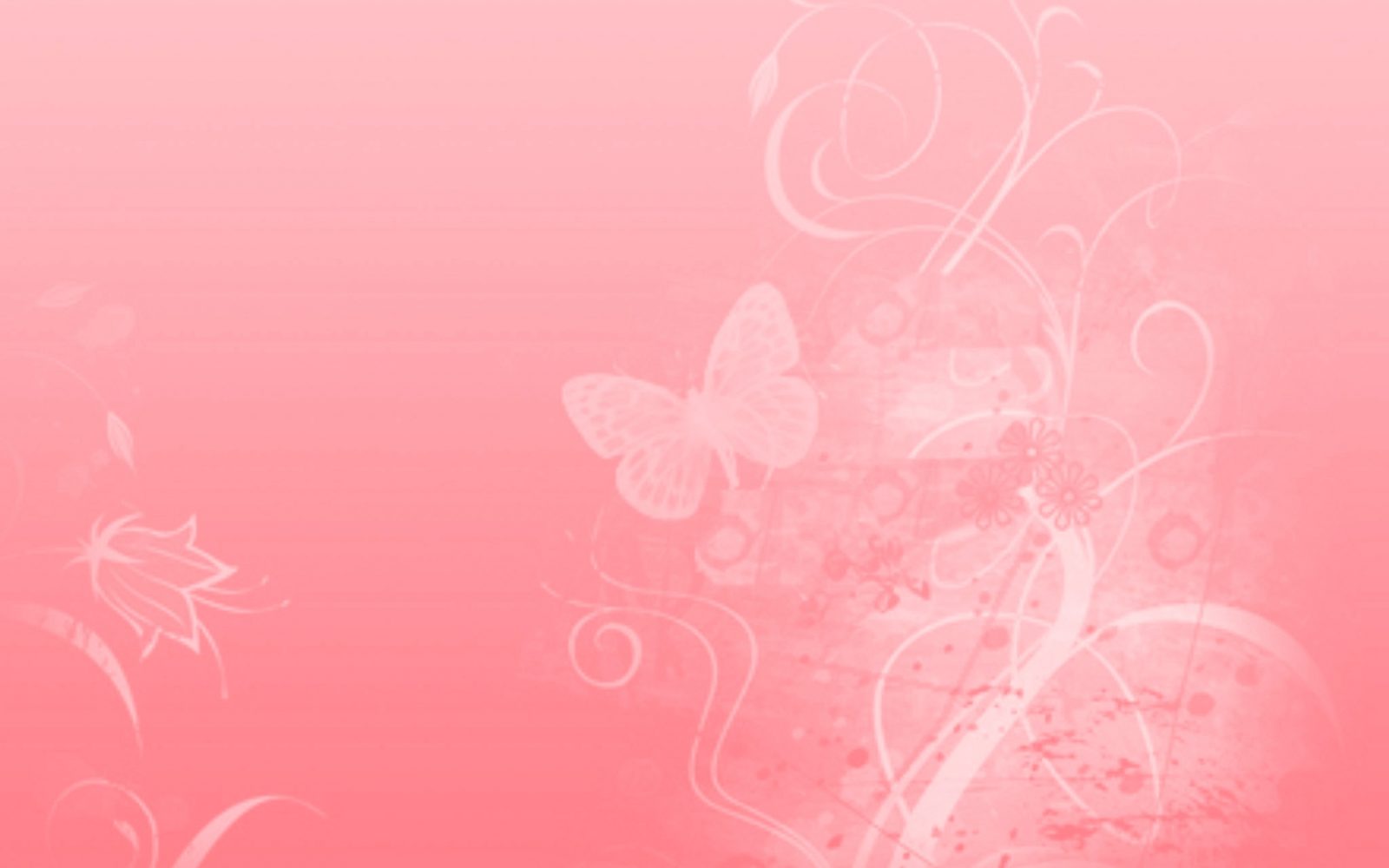 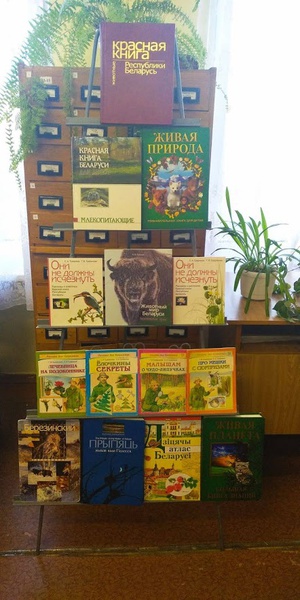 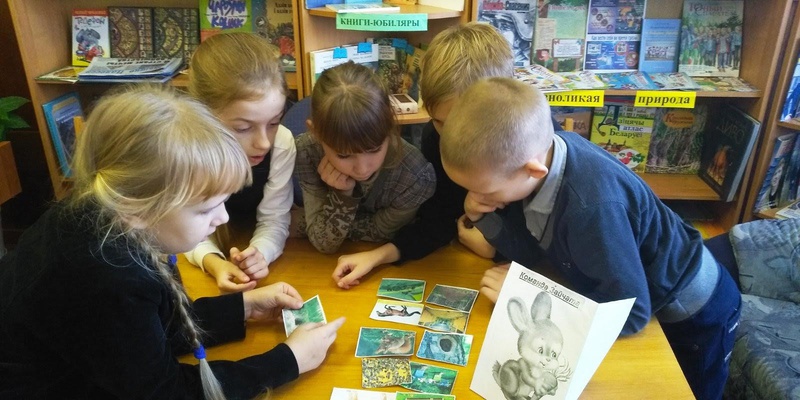 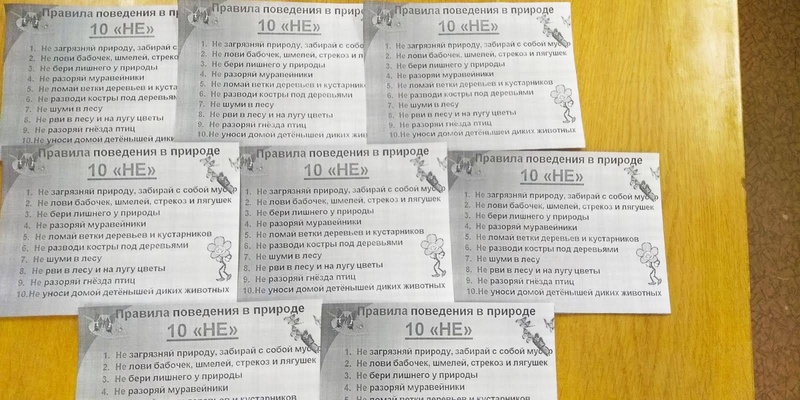 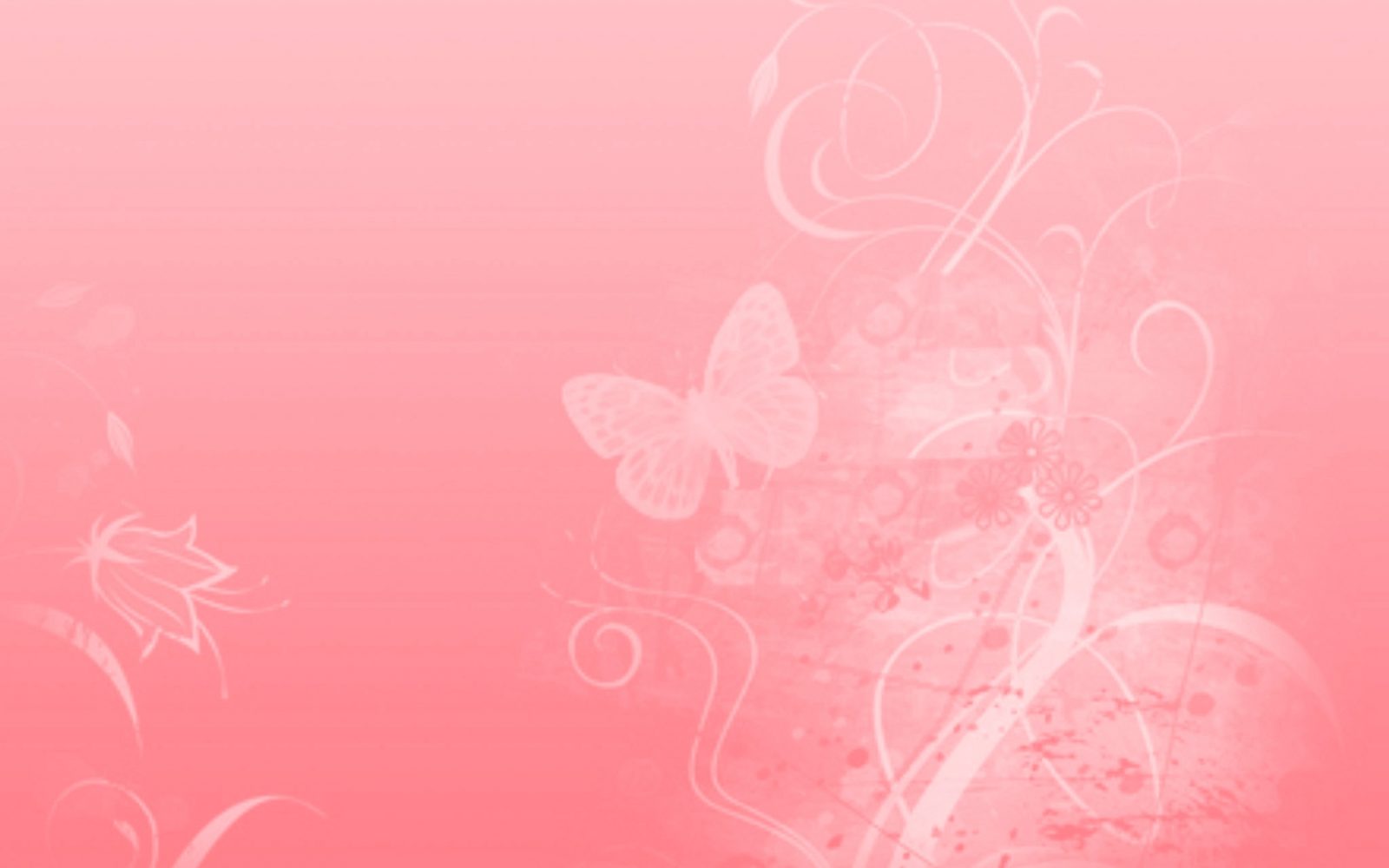 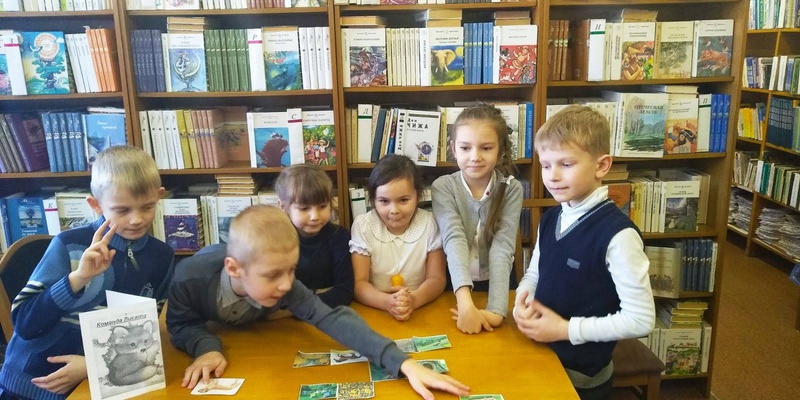 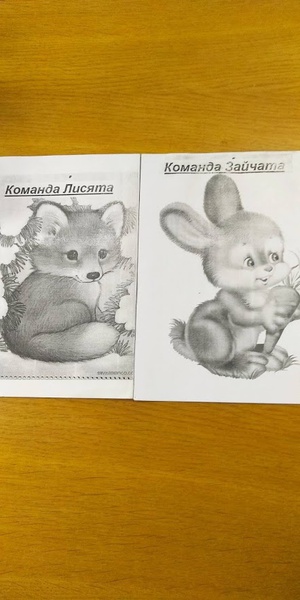 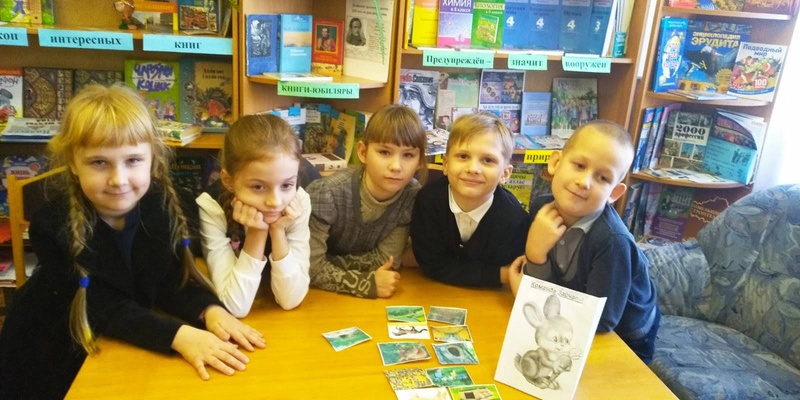 Выставка, посвященная 80-летию со дня основания Беловежской пущи
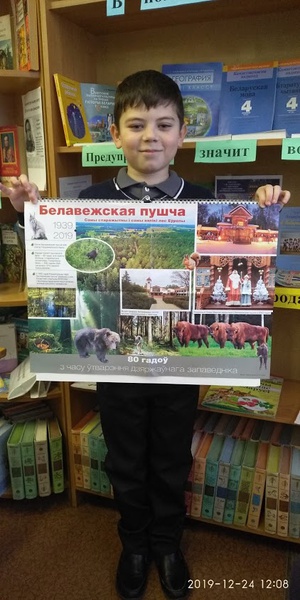 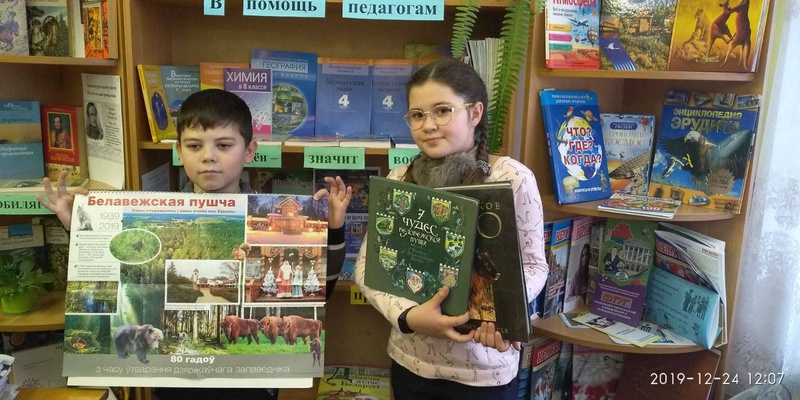 Новогодний  калейдоскоп
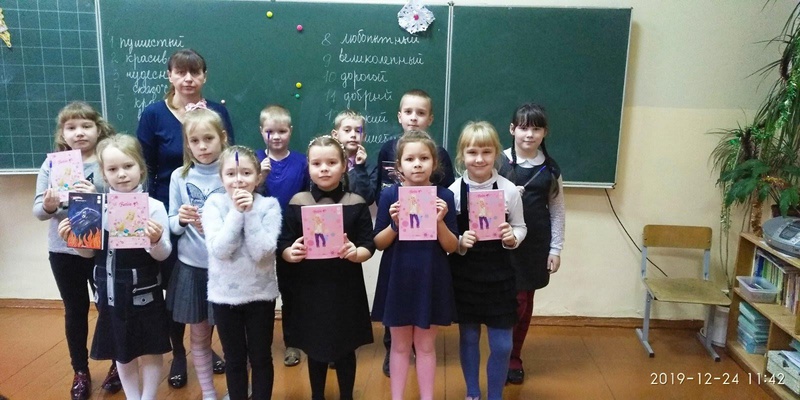 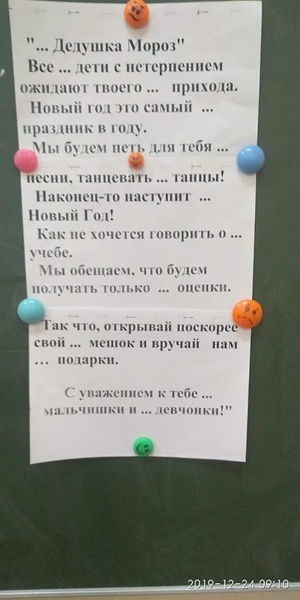 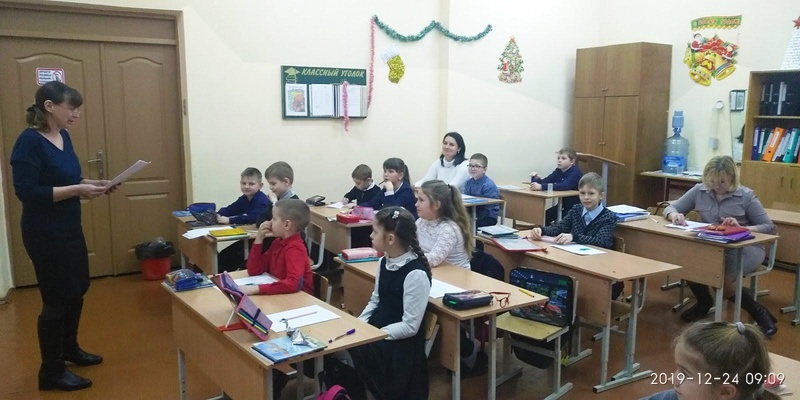 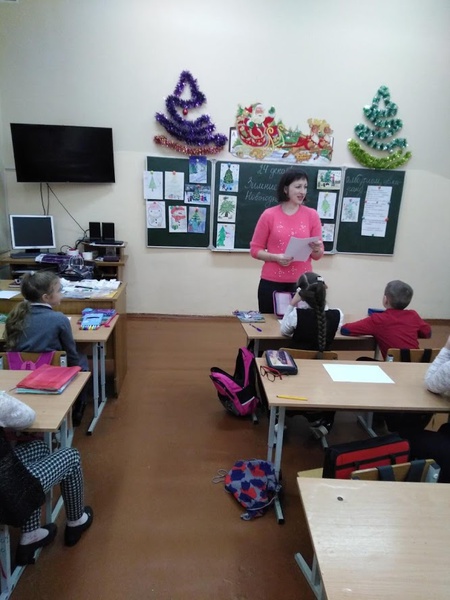 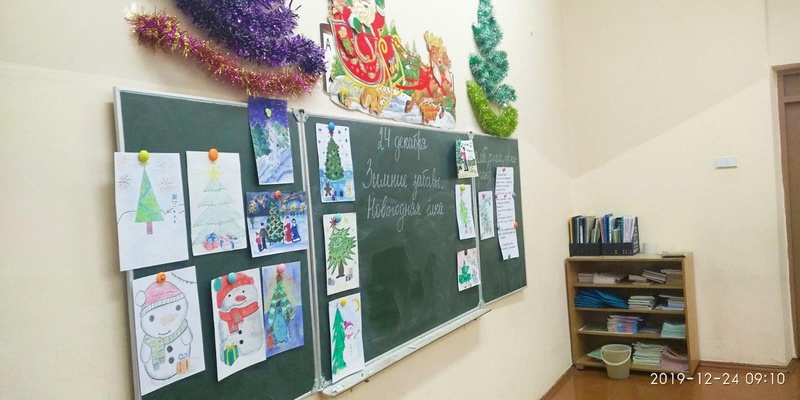 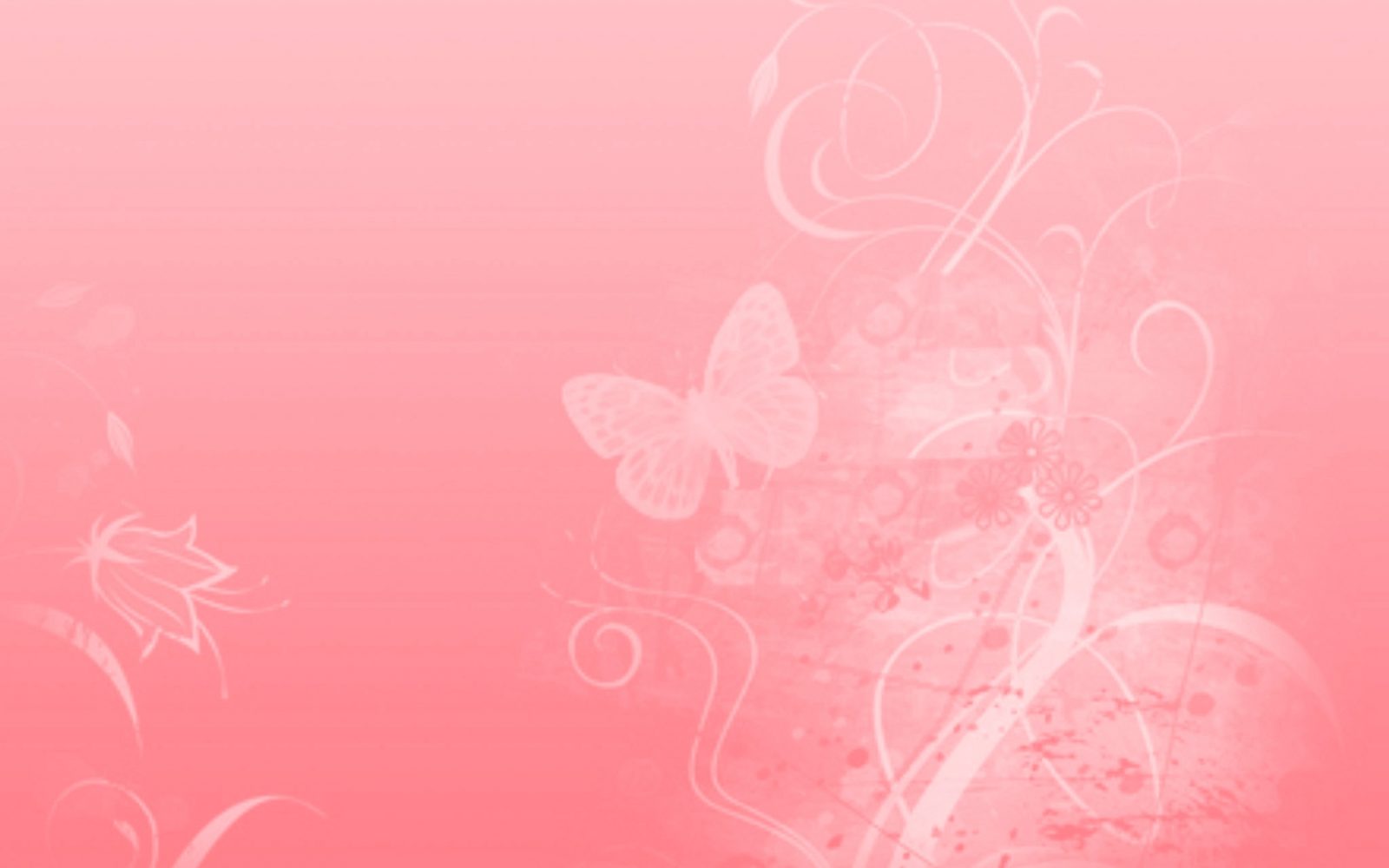 Выставка                                                     к 76-ой годовщине г. Мозыря                 от немецко-фашистских захватчиков
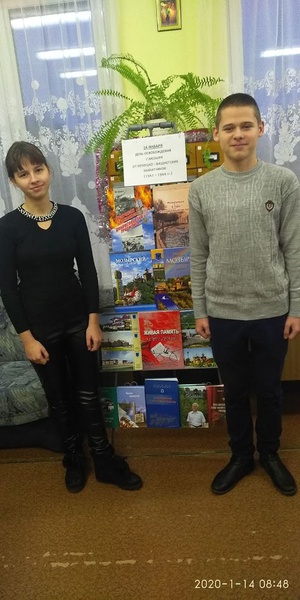 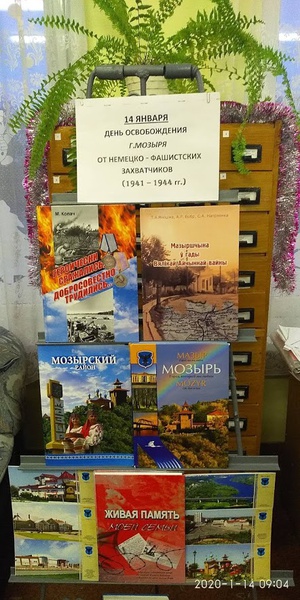 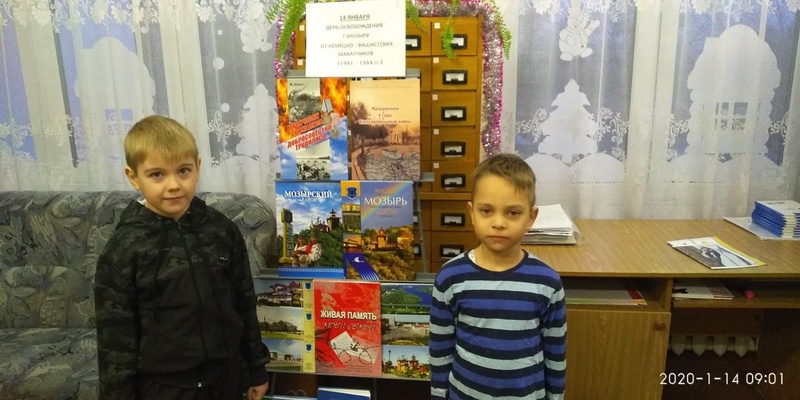 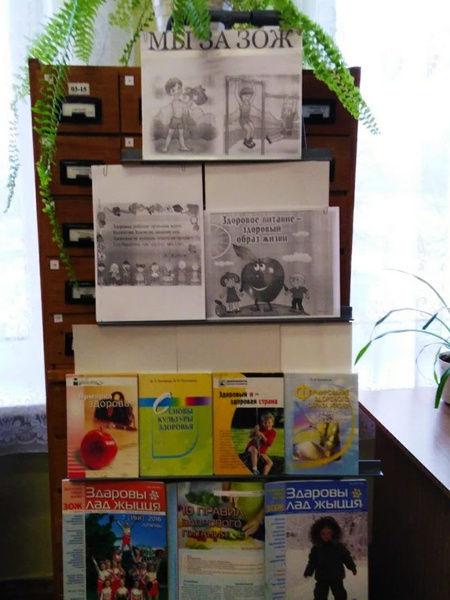 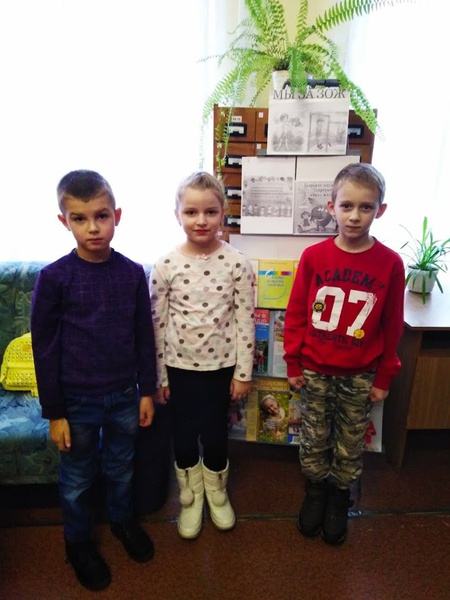 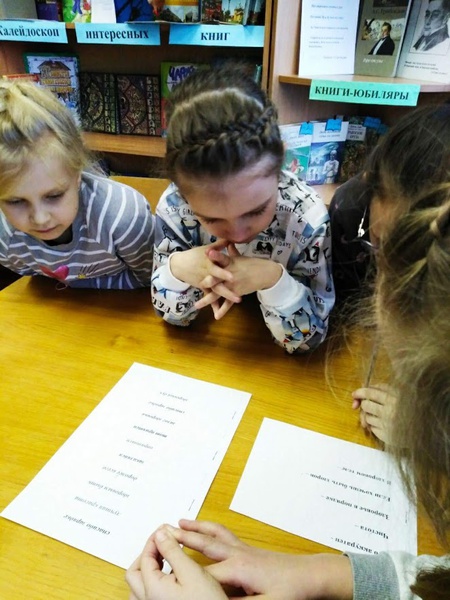 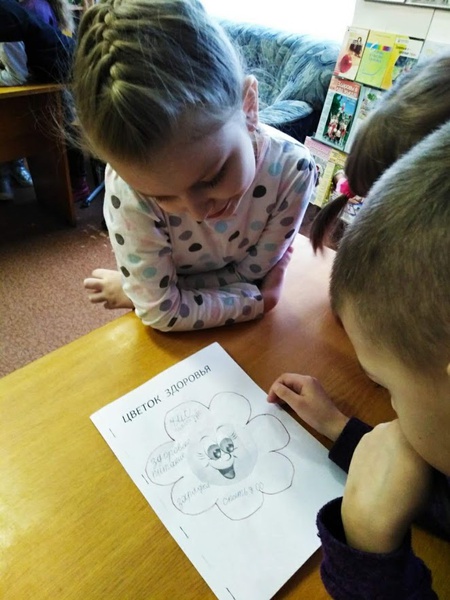 АЗБУКА ЗДОРОВЬЯ
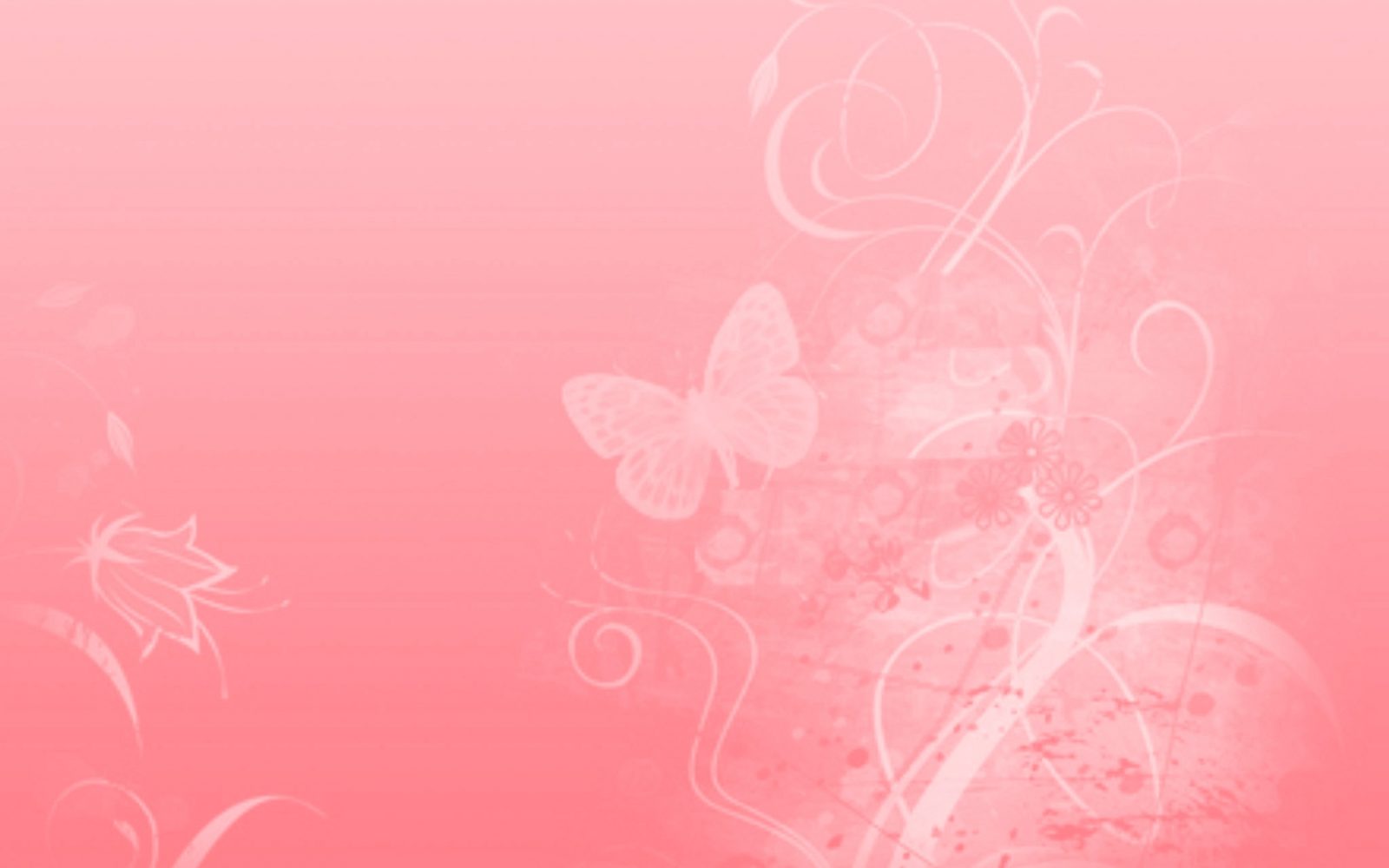 Юные почемучки
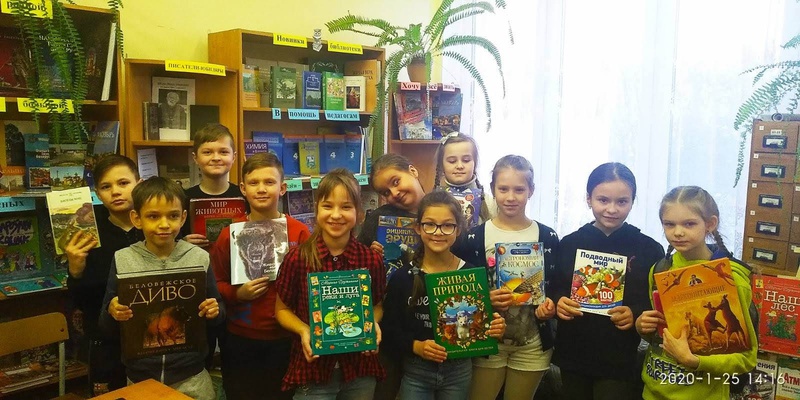 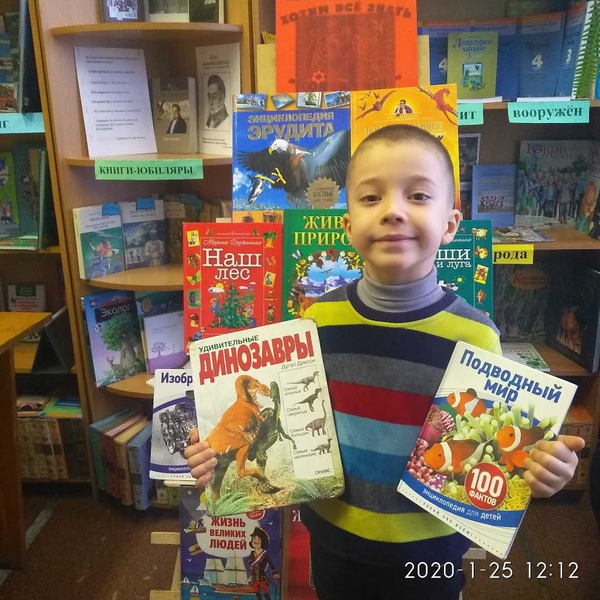 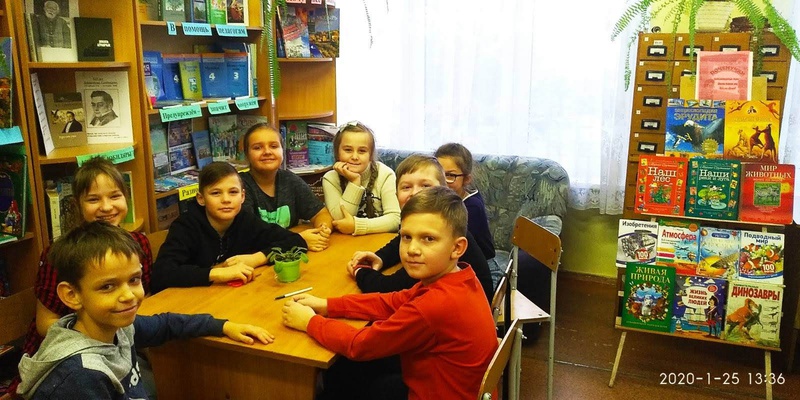 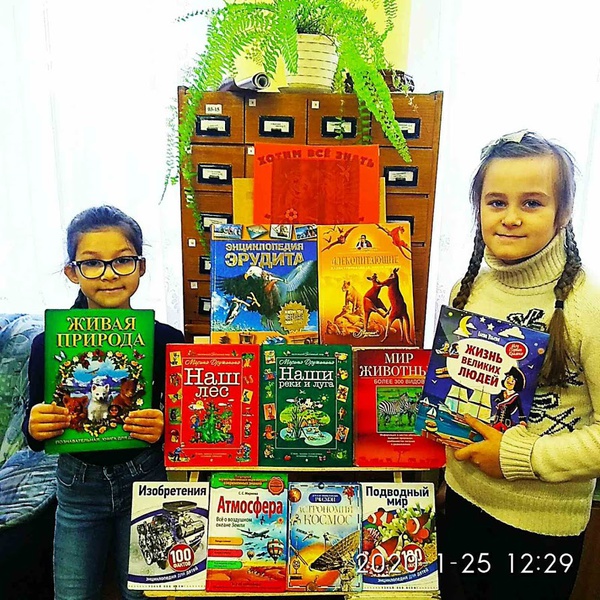 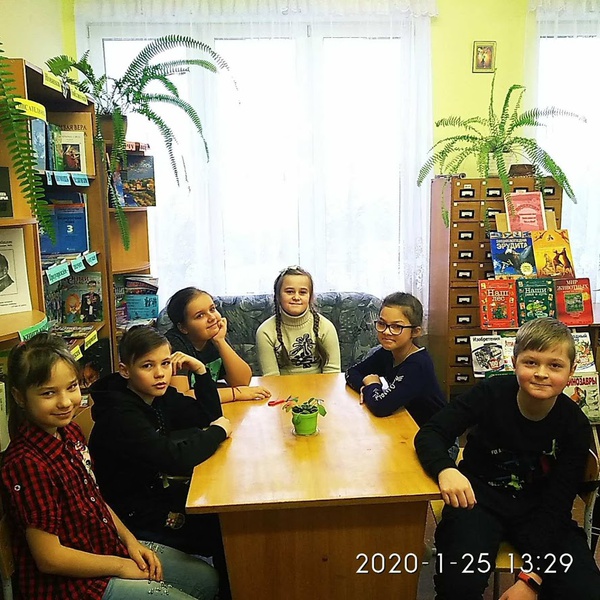 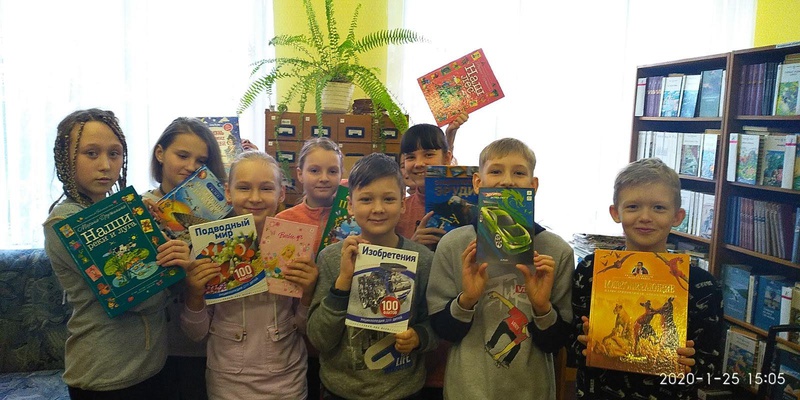 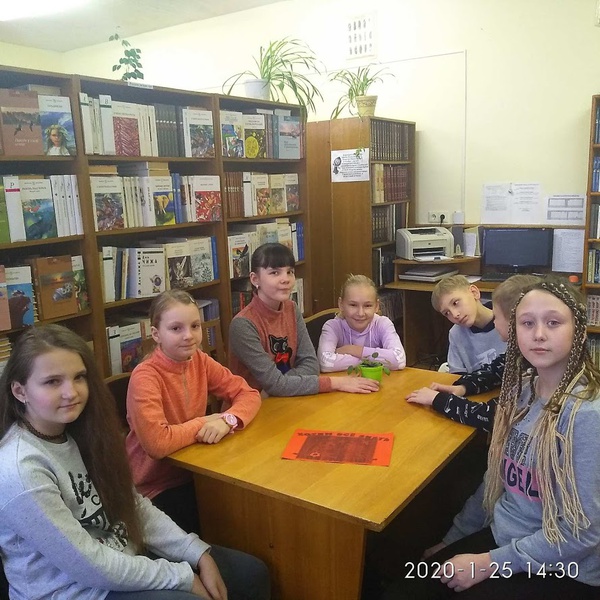 Интеллектуальный квест
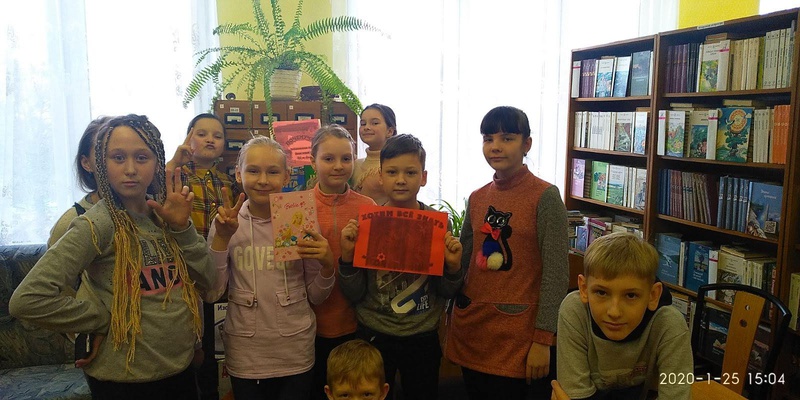 Путешествие на остров Дружба
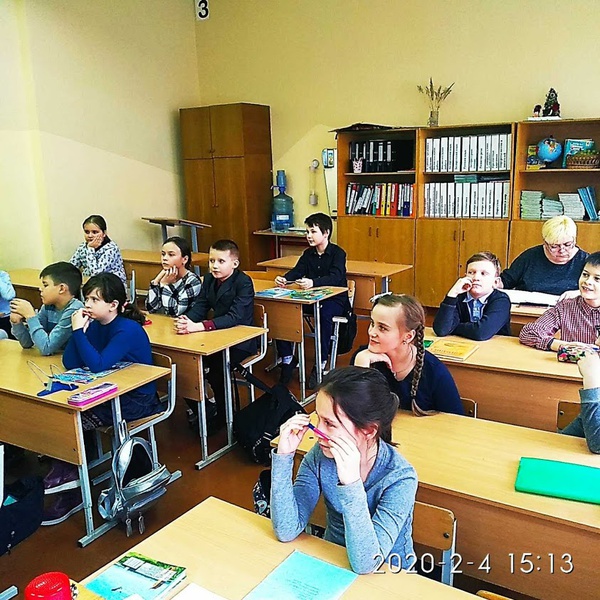 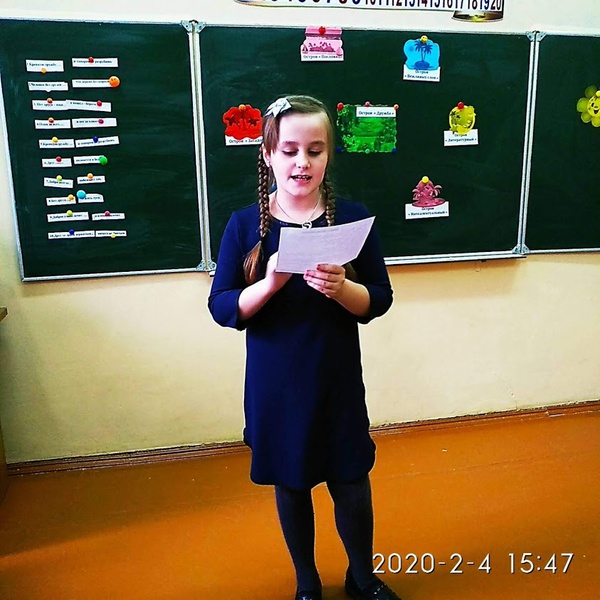 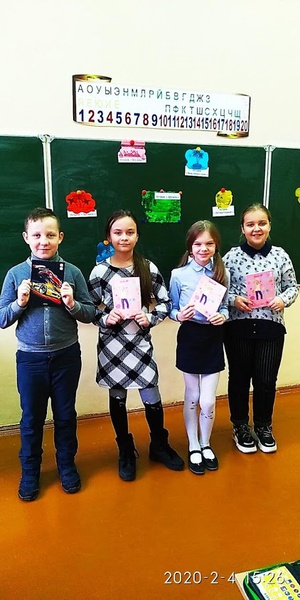 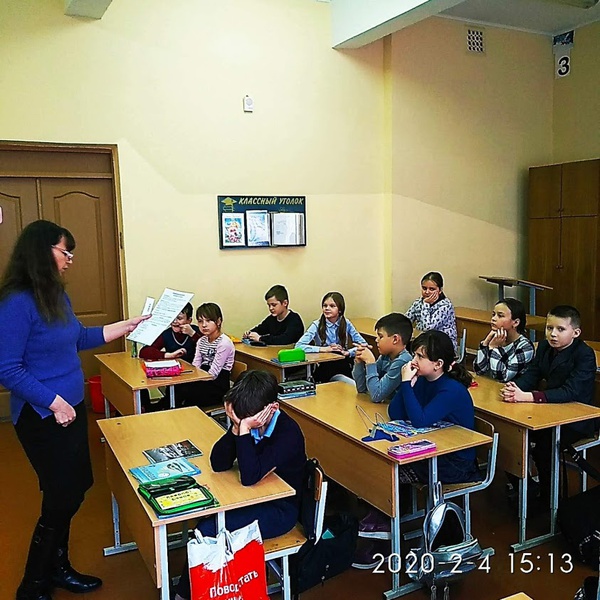 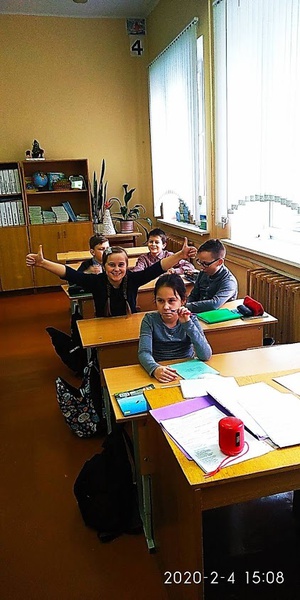 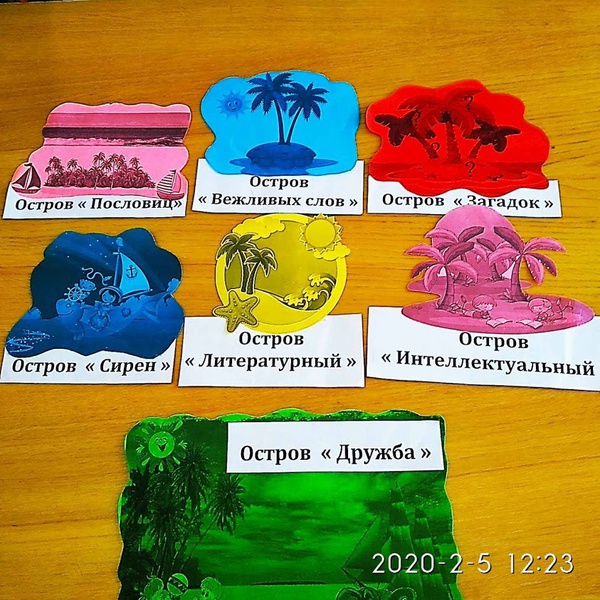 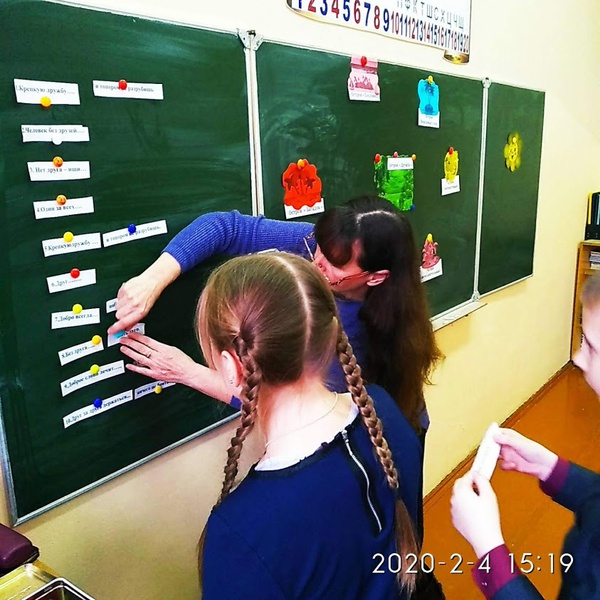 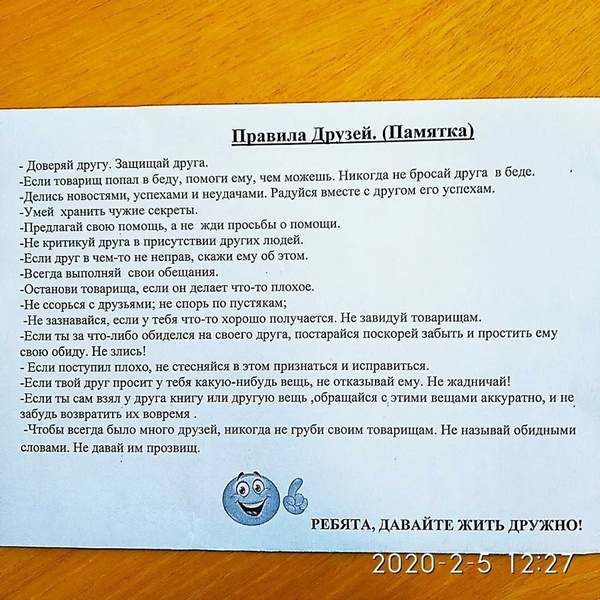 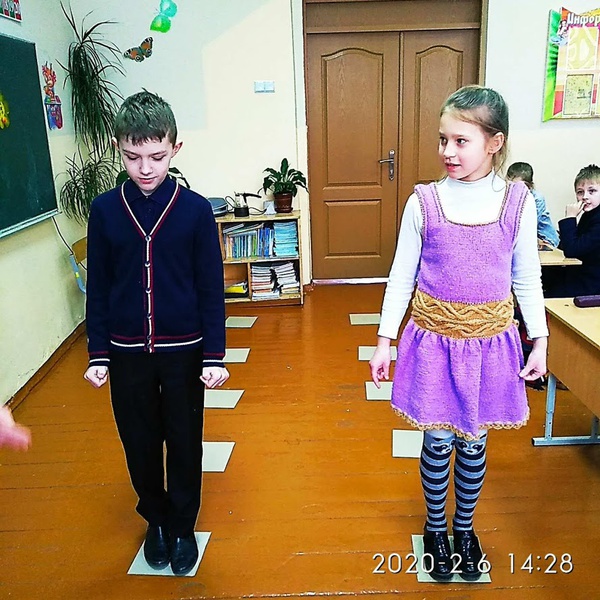 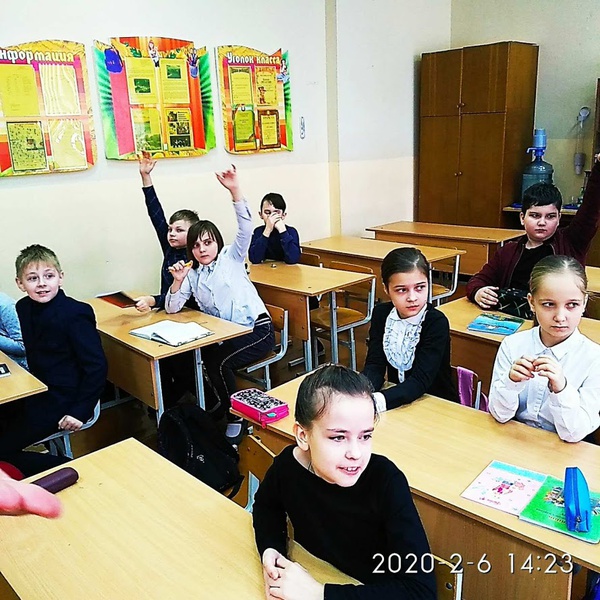 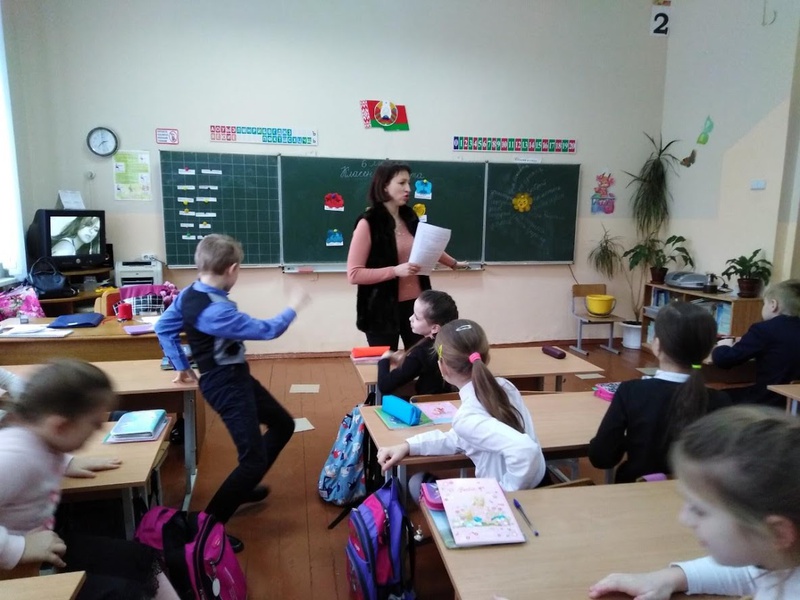 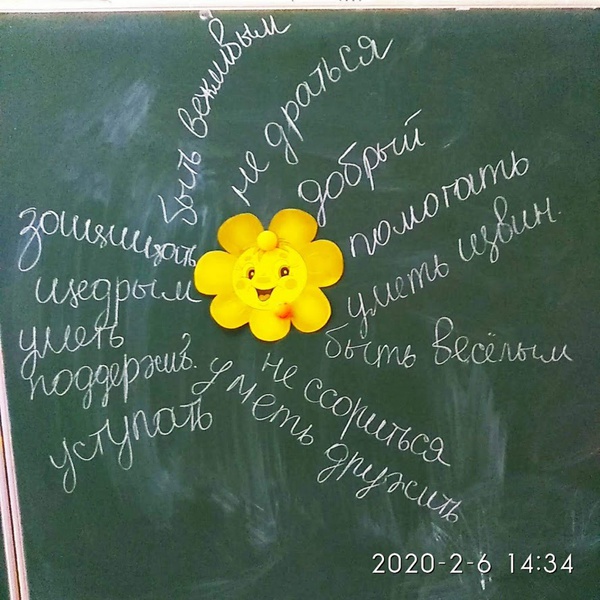 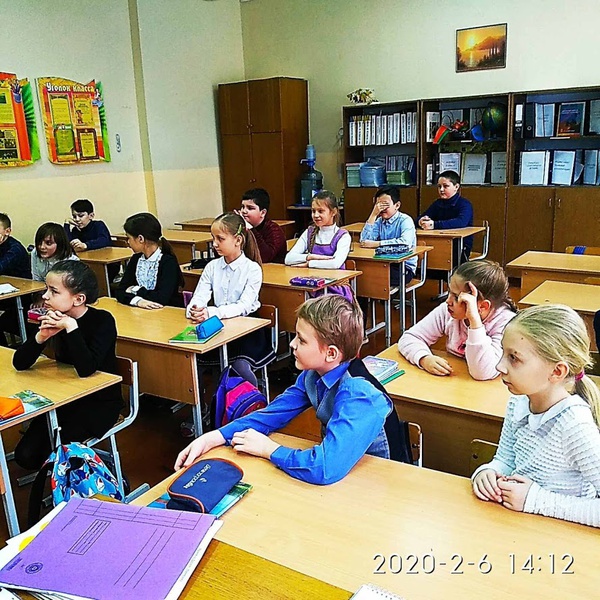 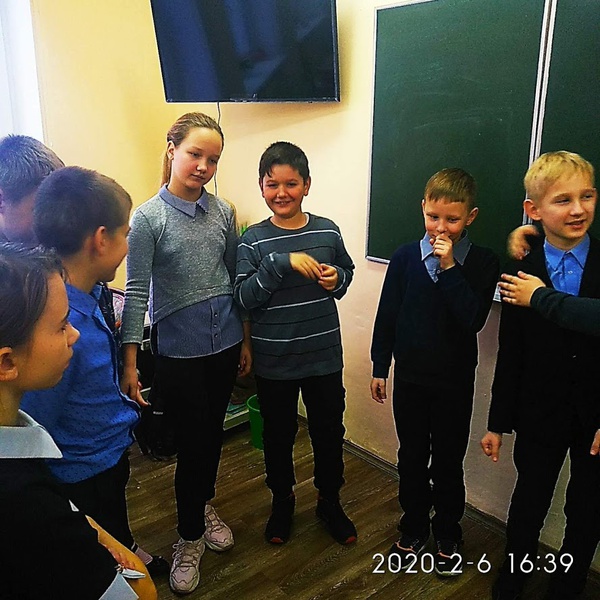 Турнир 
"Таямнiцы  роднай мовы"
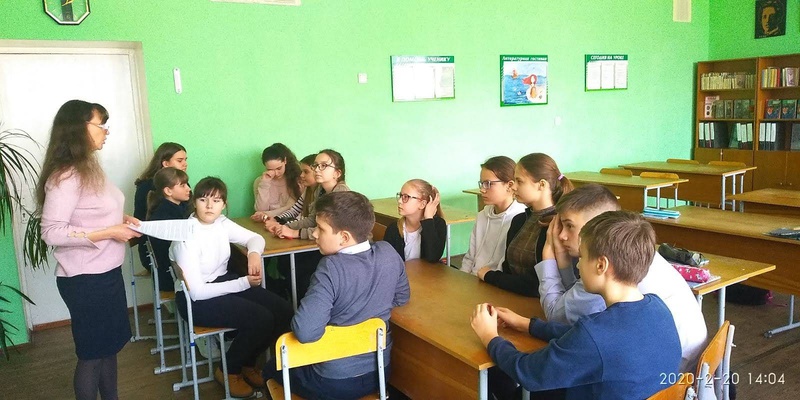 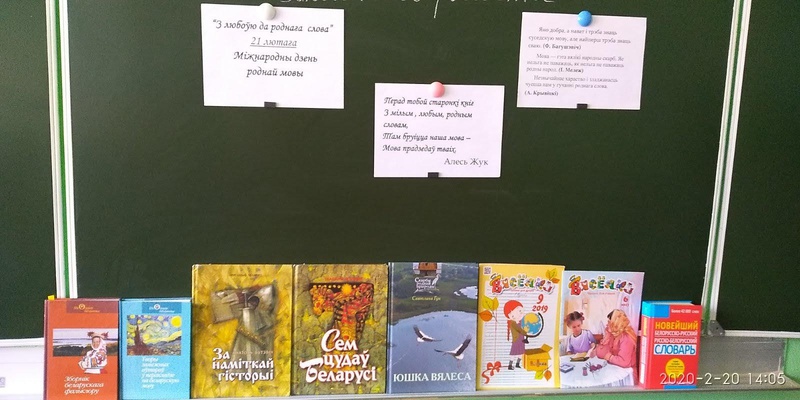 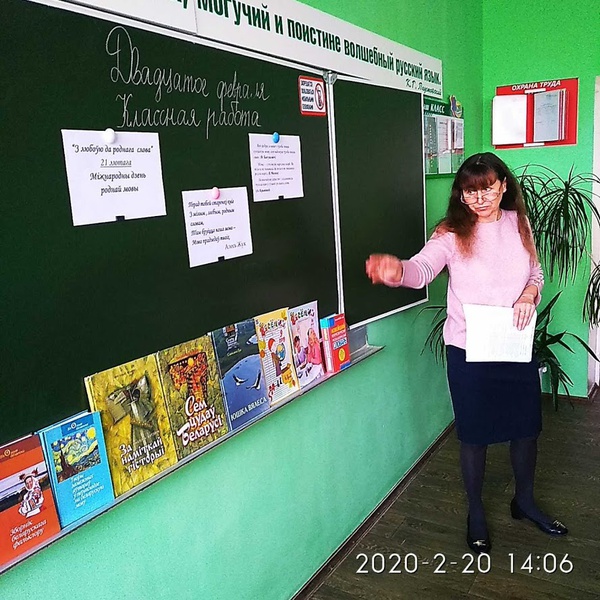 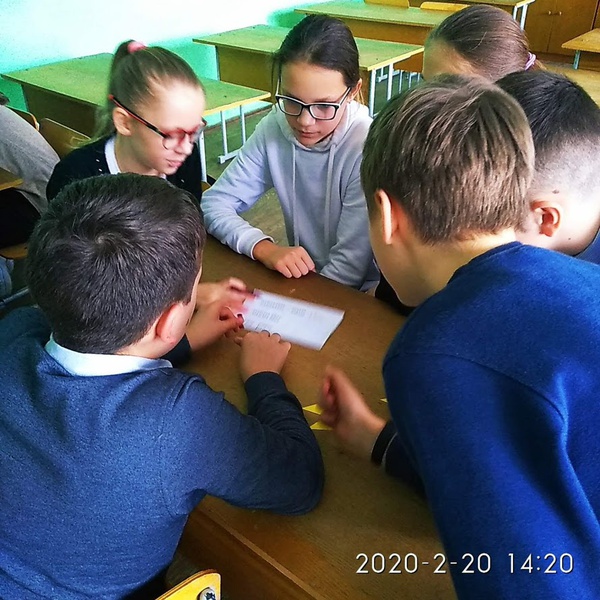 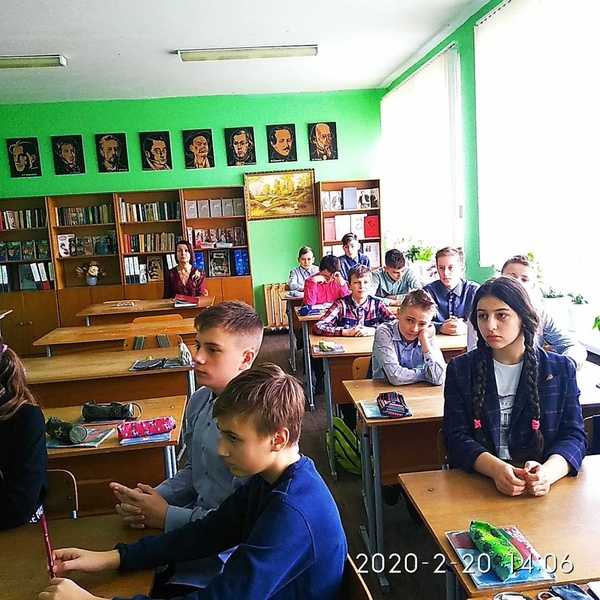 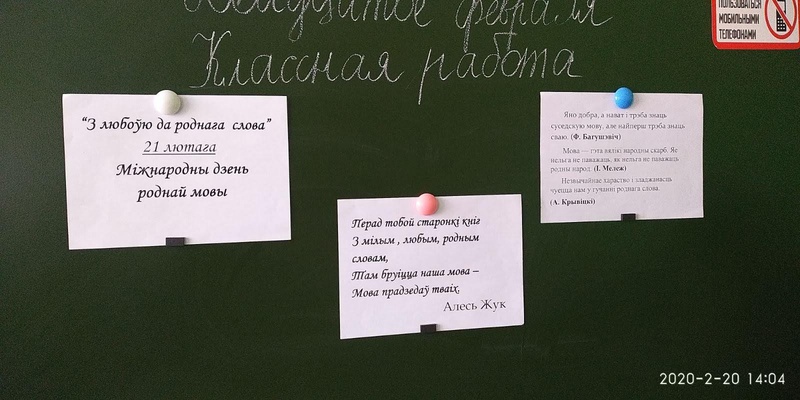 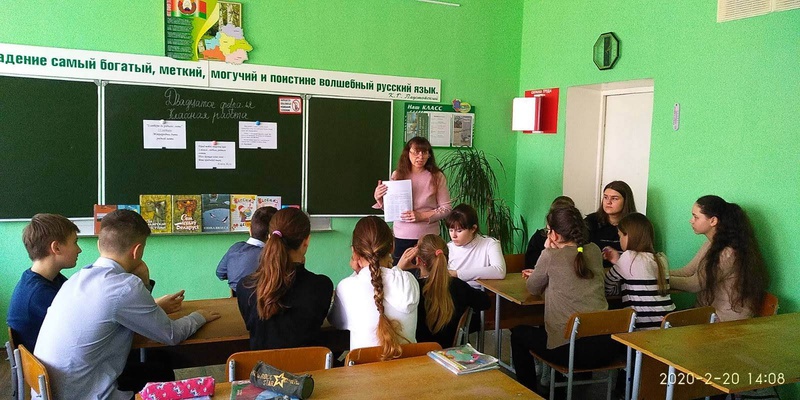 Путешествие-викторина «Читай-город» (1 кл)
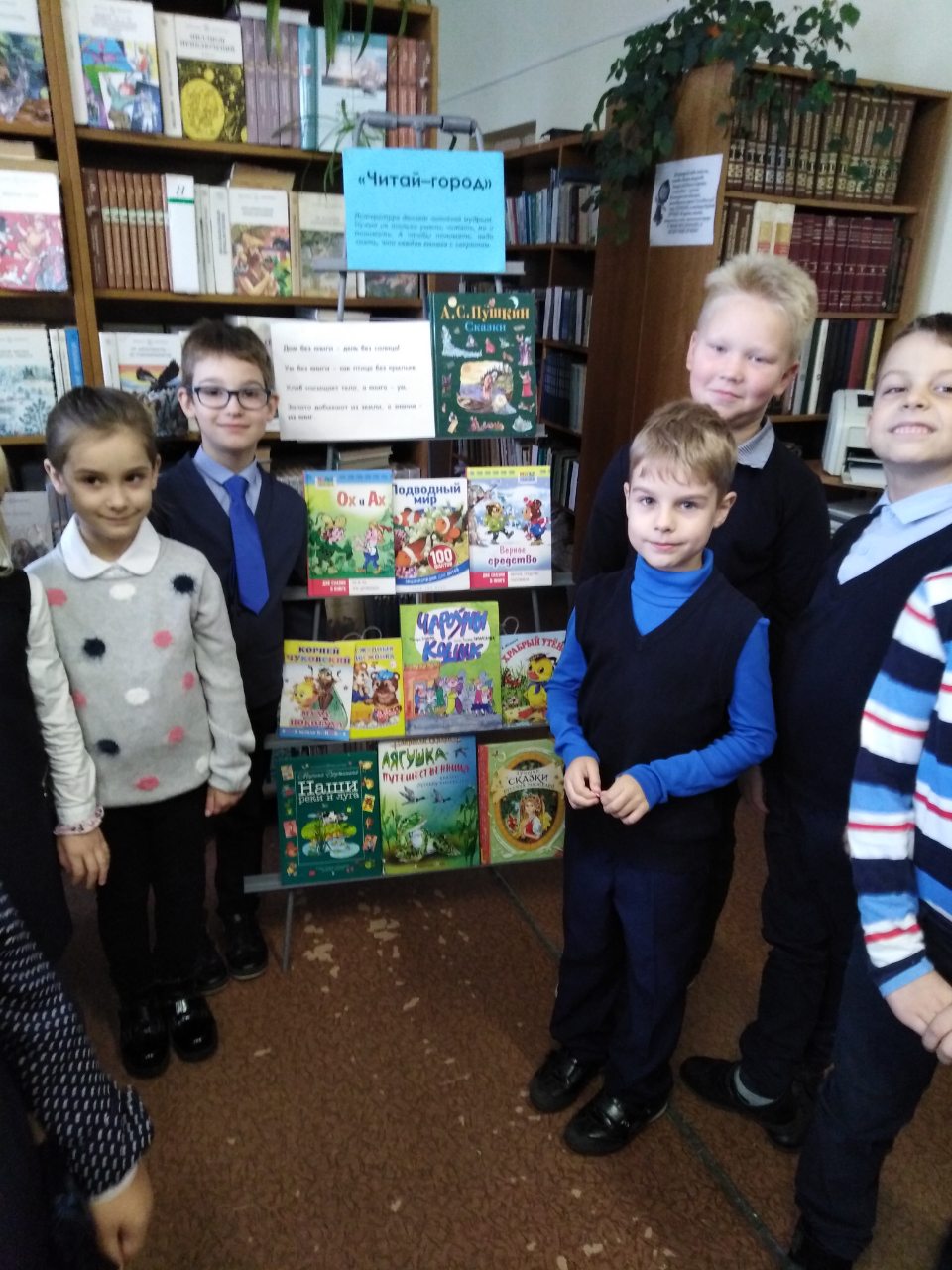 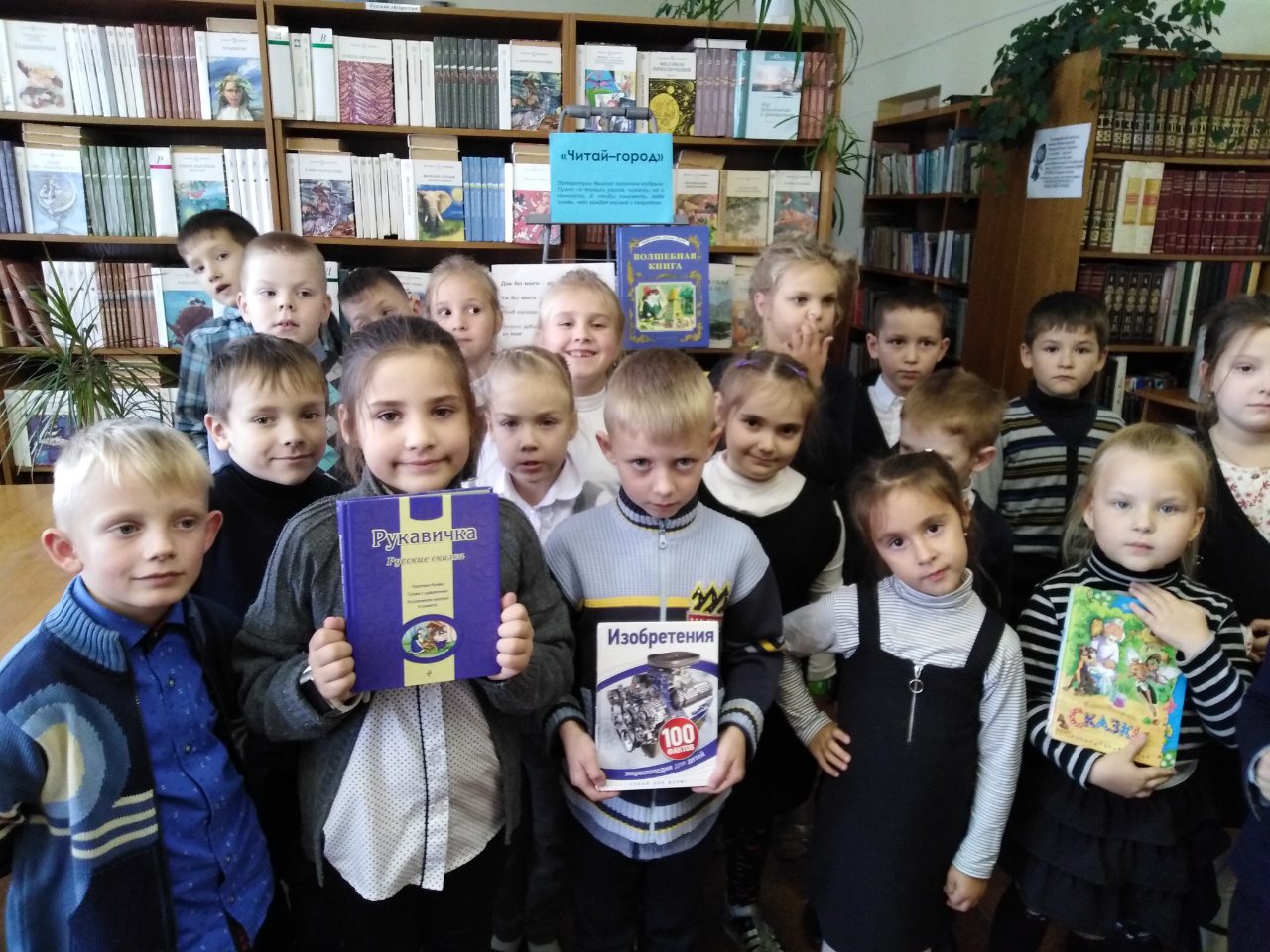 Выставка: 
«Женщина-мать 
в литературе»
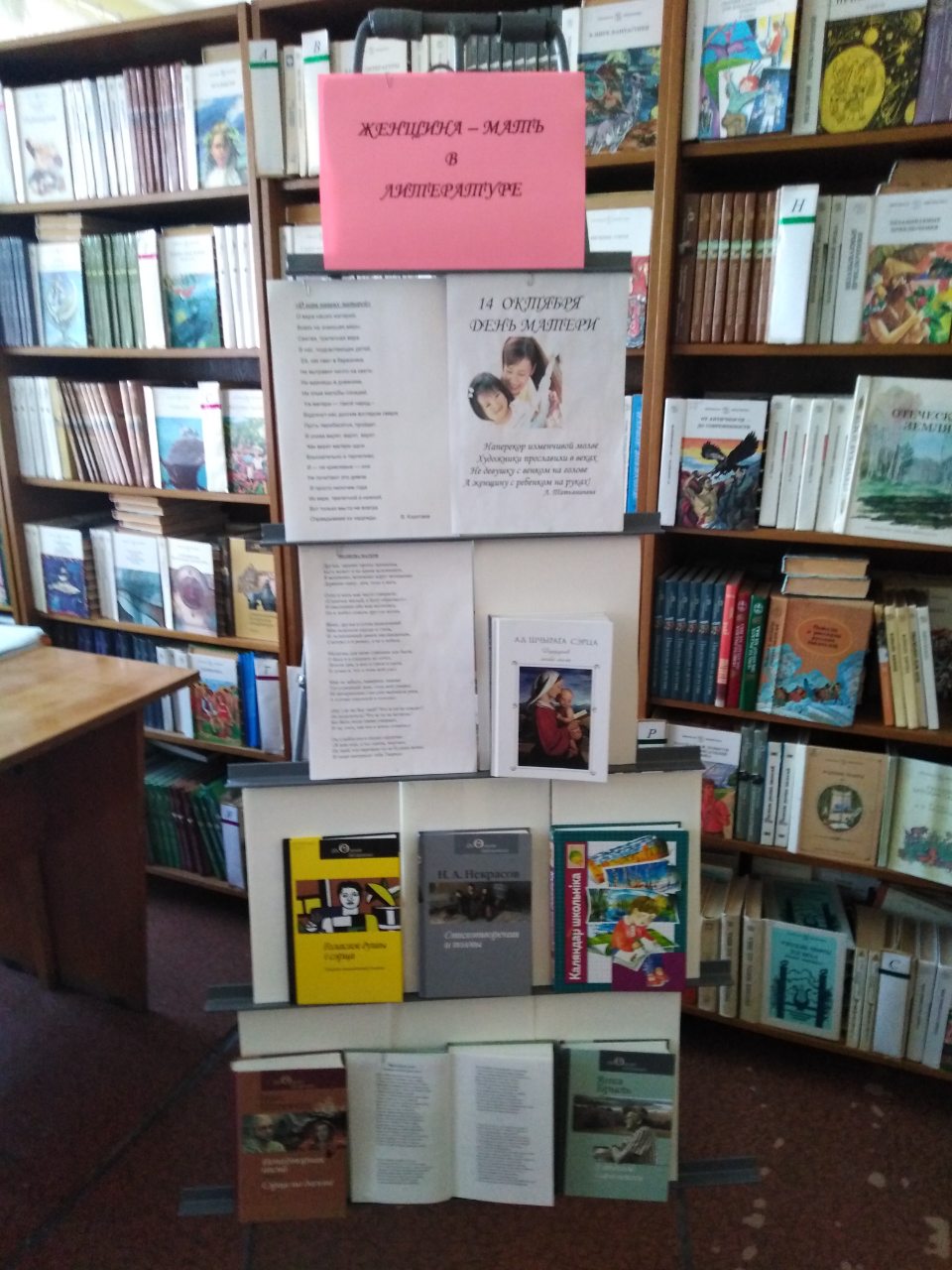 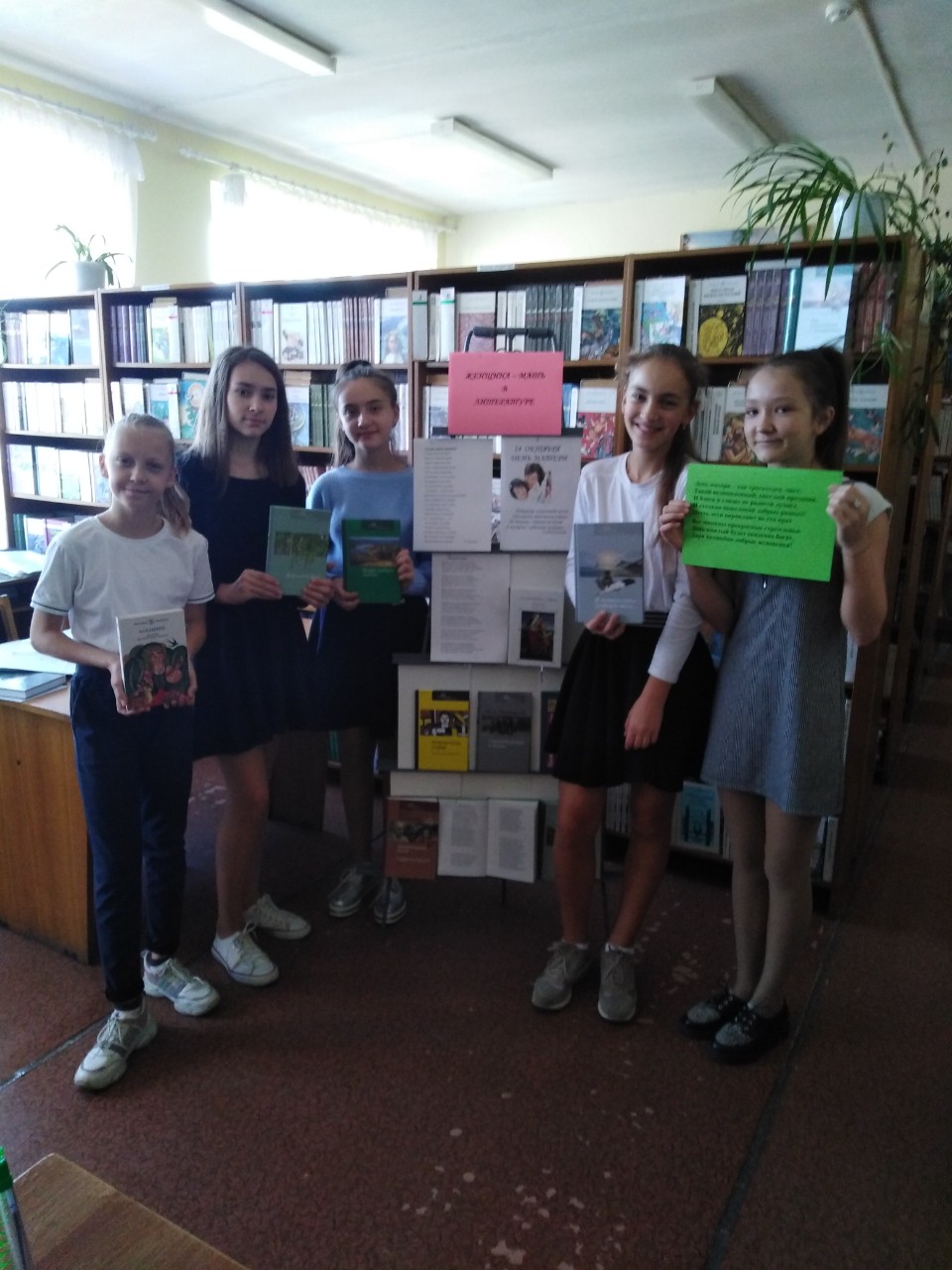